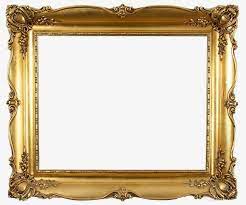 আজকের ক্লাসে সবাইকে স্বাগতম
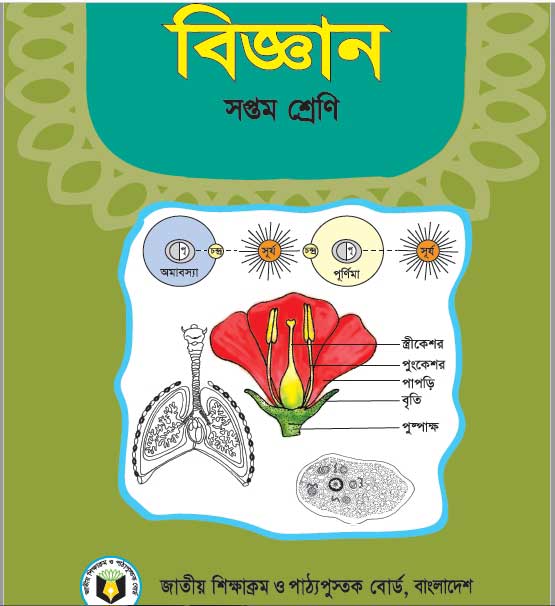 নিচের ছবিগুলো লক্ষ্য করঃ
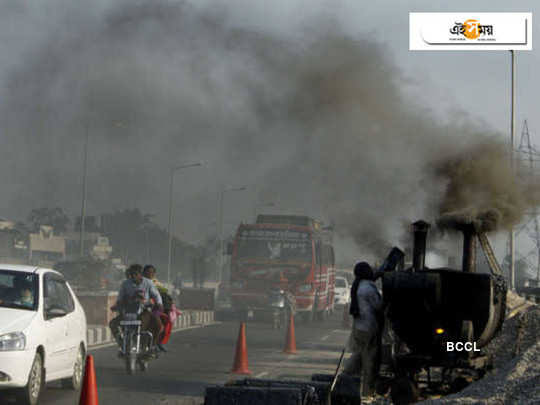 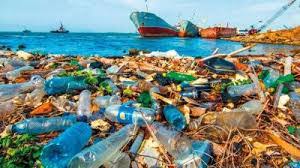 পরিবেশে বিভিন্ন আবর্জনা
যানবাহন থেকে নির্গত গাড়ি
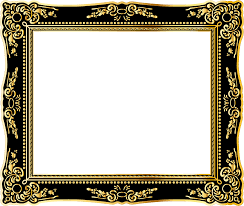 পরিবেশ দূষণ
পরিবেশ দূষণঃ
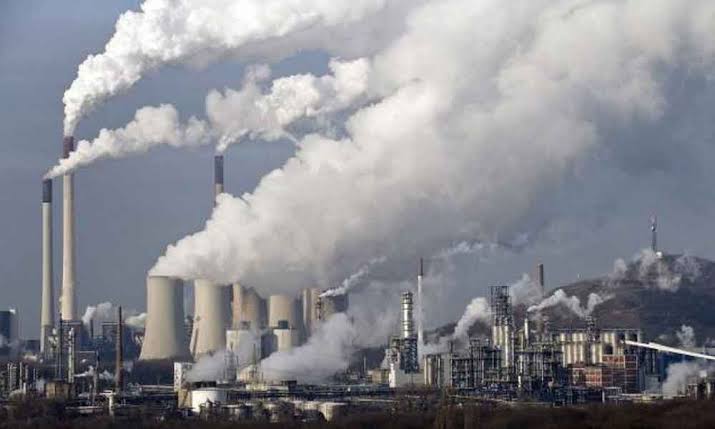 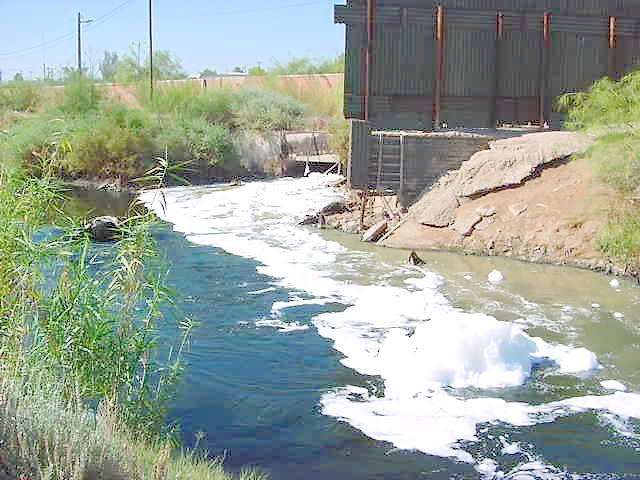 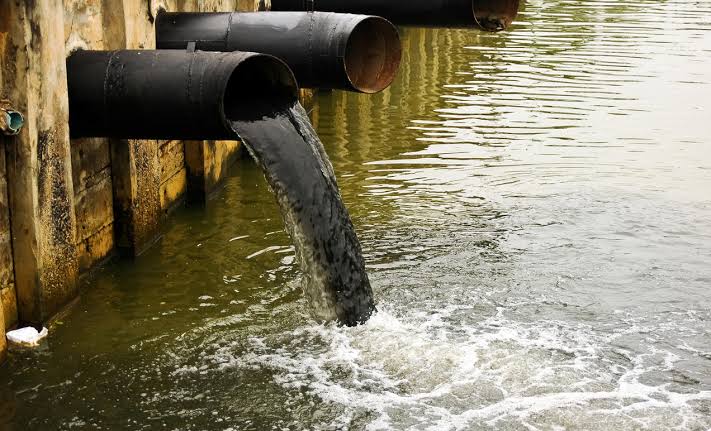 ক্ষতিকর পদার্থ পরিবেশে যোগ হলে পরিবেশ দূষণ বলে।
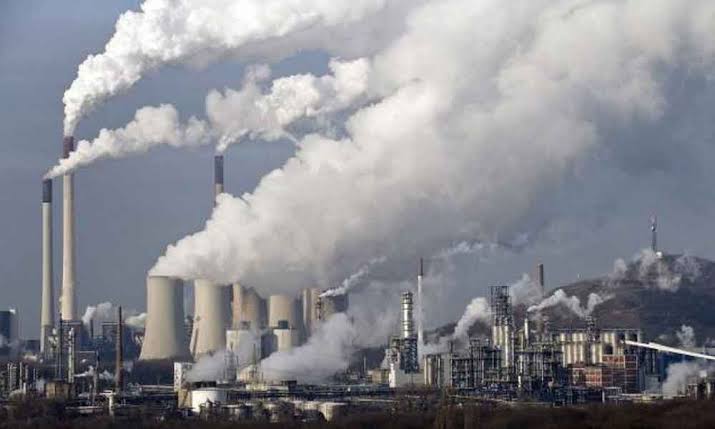 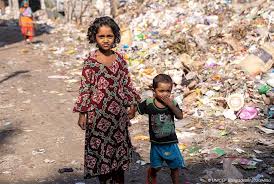 বায়ুদূষণ
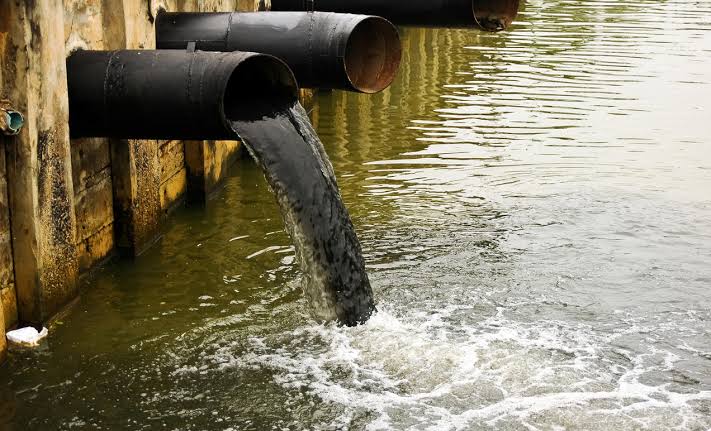 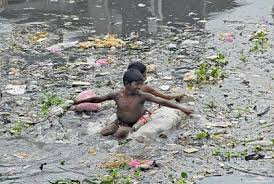 পানি দূষণ
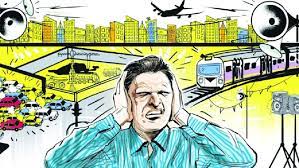 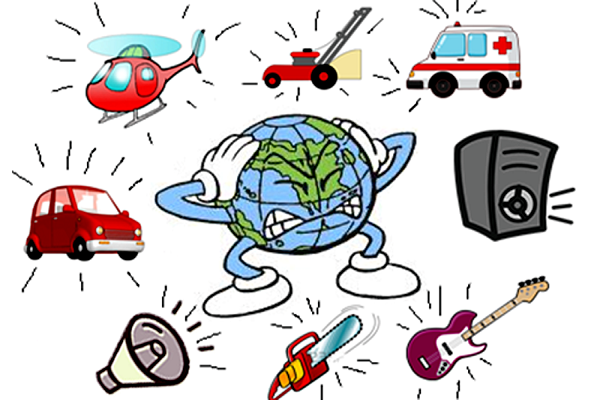 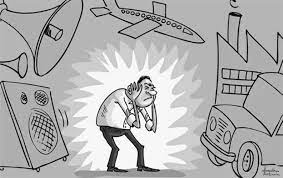 শব্দ দূষণ
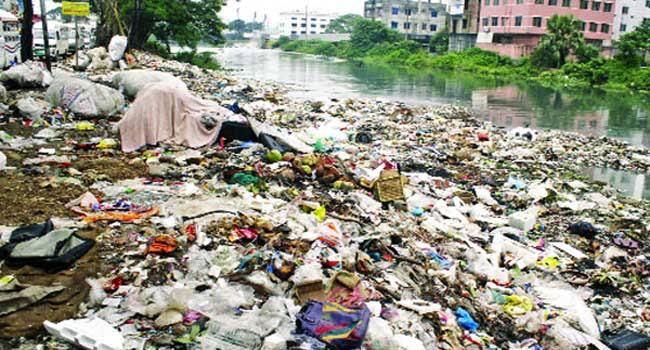 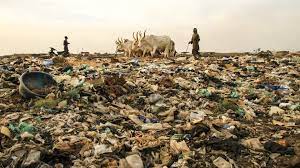 মাটি দূষণ
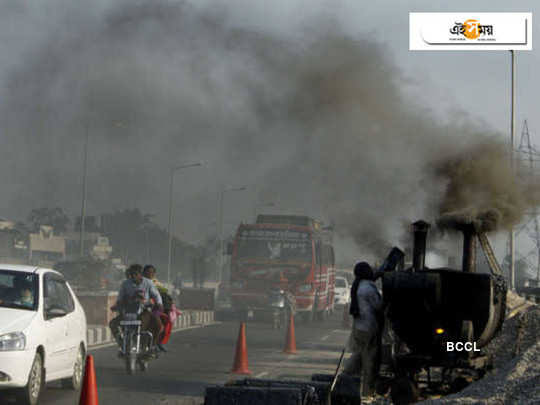 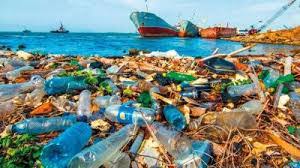 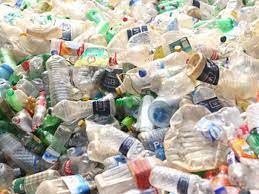 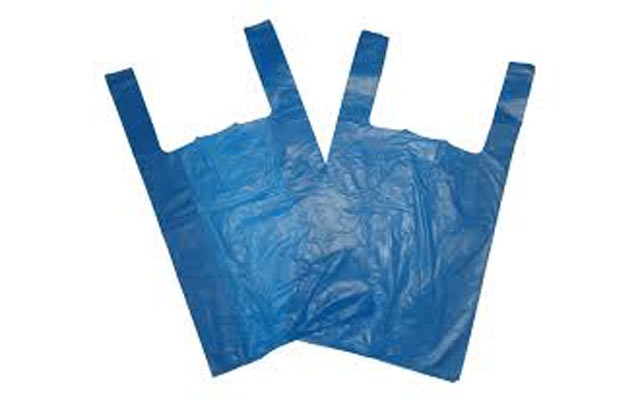 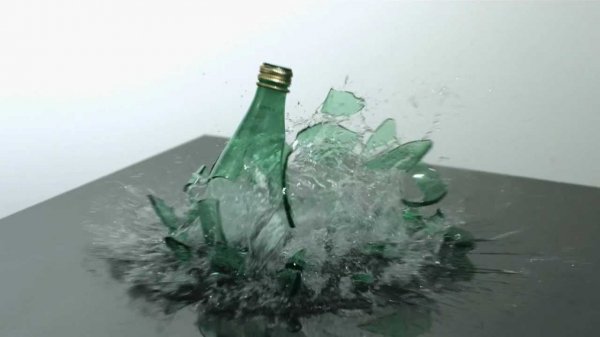 এসব দ্রব্যাদি  ব্মাটিতে পচে না।
পানি দূষণ এর কারণঃ
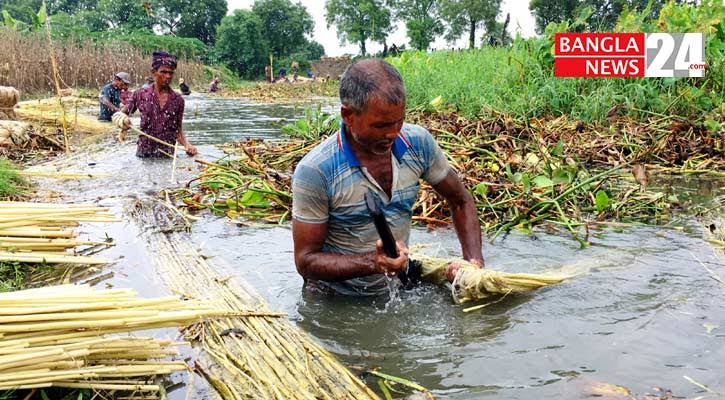 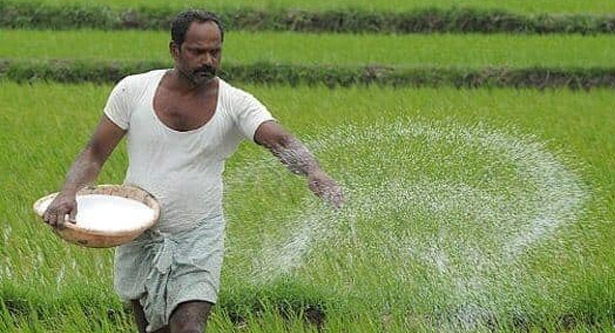 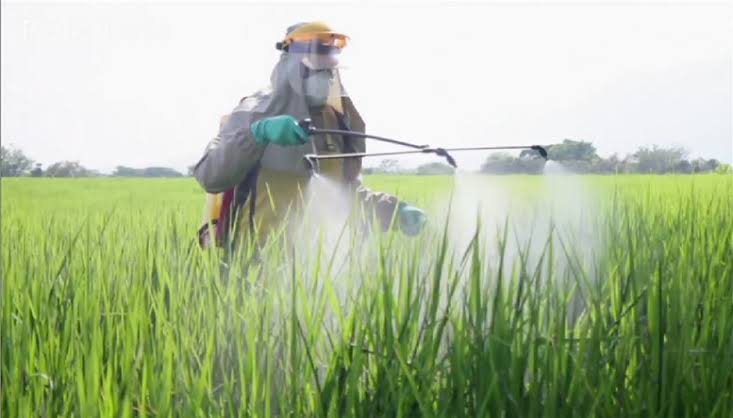 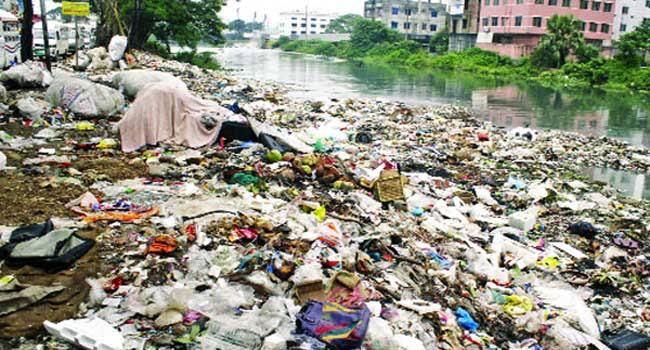 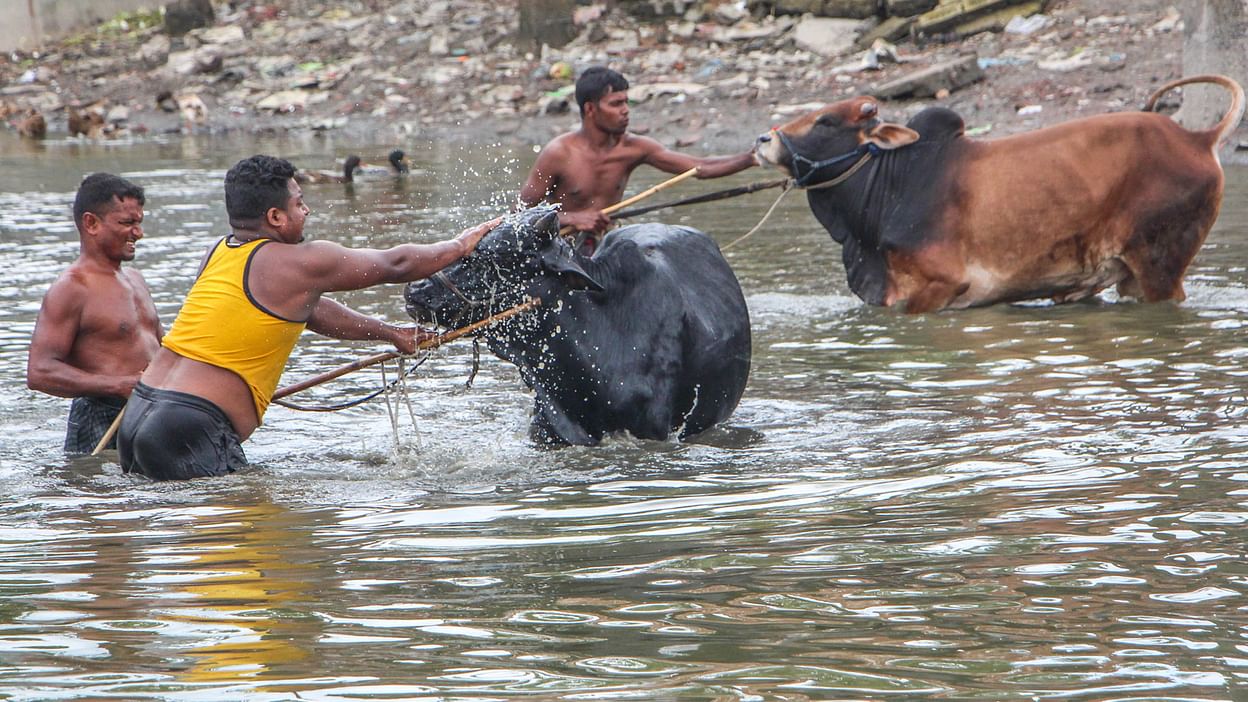 উপরোক্ত কারণে ফলে পরিবেশে পানি ব্যাপক দূষিত হয়।
ধন্যবাদ
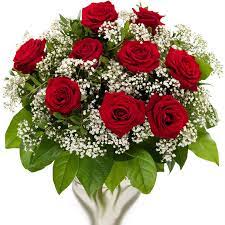